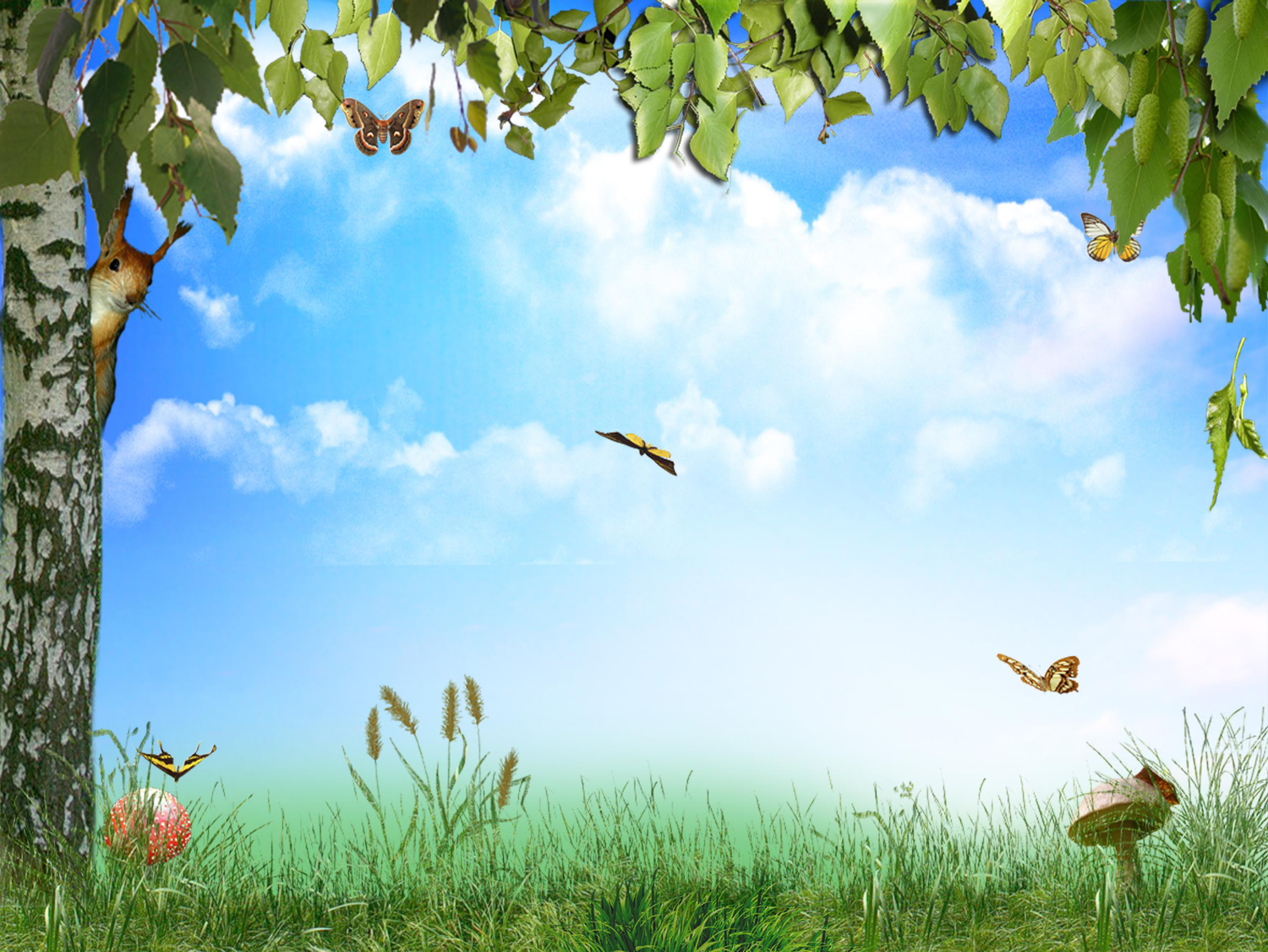 Развитие и размножение                   животных
(Окружающий мир, 3 класс)
С использованием современных педагогических технологий:
-игровые;
-информационно коммуникативные технологии;
-познавательные.
Калинина Татьяна Андреевна,
учитель начальных классов,
ГБОУ гимназия №642 "Земля и Вселенная"
Домашние ласкаются, а дикие кусаются. 
Они повсюду и везде: 
на суше, в небе и в воде, 
лесные есть, болотные. 
Зовём мы их …
                                          ЖИВОТНЫЕ 

     Животных в природе очень много, все они разные, но их можно разделить на несколько групп по общим признакам и среде обитания.
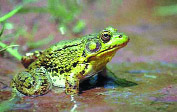 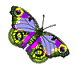 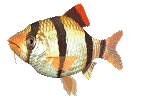 насекомые
рыбы
земноводные
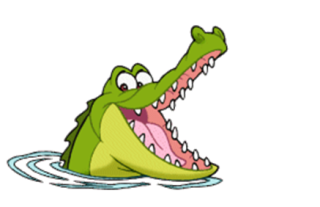 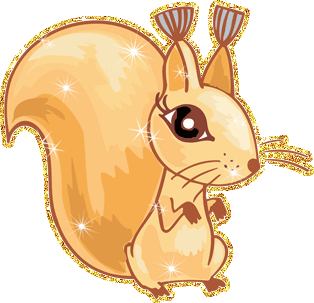 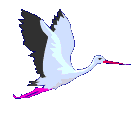 млекопитающие
птицы
пресмыкающиеся
Насекомые
Развитие бабочки
Бабочка-крапивница откладывает яйца на крапиву. 
Из яиц вылупляются личинки. Личинки бабочек называются гусеницами. Они совсем не похожи на взрослых бабочек. 
     Гусеницы питаются листьями крапивы, быстро растут, а потом превращаются в неподвижных куколок. 
     Пройдет немного времени, и из каждой куколки появится  бабочка.
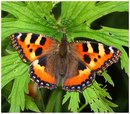 гугу
яя
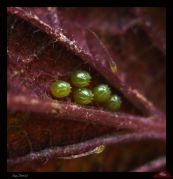 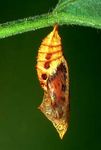 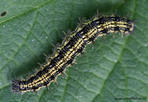 гусеница
куколка
бабочка
яйца
Взрослое насекомое
куколка
яйцо
личинка
Развитие кузнечика
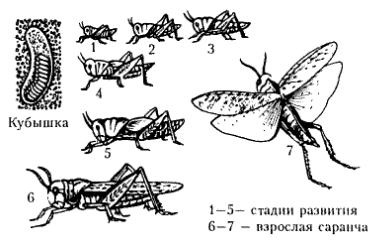 Не у всех насекомых могут быть куколки. Куколок нет у кузнечиков. Их личинки очень похожи на взрослых кузнечиков, только совсем маленькие и не имеют крыльев. Подрастая, каждая личинка несколько раз сбрасывает шкурку. Когда это происходит последний раз, из шкурки выходит уже взрослое насекомое-большое и с крыльями.
взрослое насекомое
яйцо
личинка
Плаваю под мостикомИ виляю хвостиком.По земле не хожу,Рот есть, да не говорю,Глаза есть — не мигаю,Крылья есть — не летаю.

                                 Развитие рыб
      Весной самки выметывают в воду икру. 
Из икры появляются мальки, которые похожи на взрослых рыб,
только очень маленькие. 
Мальки питаются, растут и становятся взрослыми рыбками.
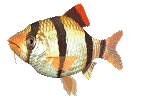 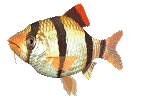 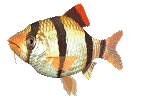 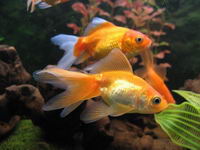 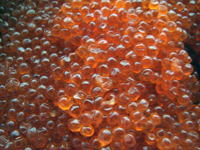 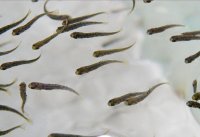 рыбы
икра
мальки
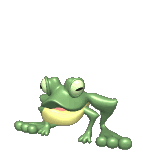 Из малька выходят лапки -Длинноногие ребятки.В луже прыгает квакушка – Длинноногая…
Земноводные и пресмыкающиеся
Развитие лягушек
Весной в пруду, реке, озере слышны громкие голоса лягушек и жаб – настоящие концерты! Самки лягушек и жаб откладывают в воду икру. 
Через несколько дней из икринок выходят головастики, 
которые похожи на маленьких рыбок, чем на взрослых земноводных. 
Головастики живут в воде, питаются, растут и превращаются в 
лягушек и жаб.
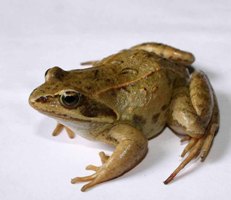 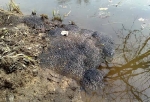 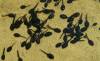 икра
головастики
лягушка
Самки ящериц, змей, черепах, крокодилов откладывают  яйца.
Из яиц вылупляются маленькие ящерицы, змейки, черепашки, крокодильчики. Они растут и постепенно превращаются во взрослых животных.
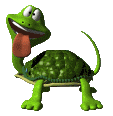 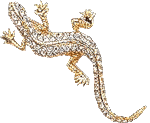 Размножение и развитие
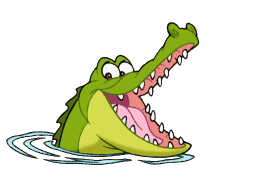 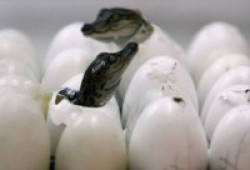 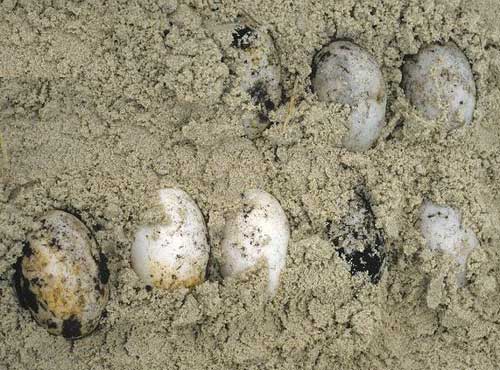 Взрослое
животное
яйца
детеныши
Вставь пропущенные слова
личинки
У насекомых из яиц появляются _________, а у птиц –________.

Гусеницы питаются  _________   , а потом превращаются 

в неподвижных  _________.

У рыб из икринок выводятся _________, а у лягушек и жаб –

___________ .

Звери рождают ___________   и выкармливают их  _________
птенцы
листьями
куколок
мальки
головастики
молоком
детенышей